Thực đơn 
        Ngày 25/10/2024
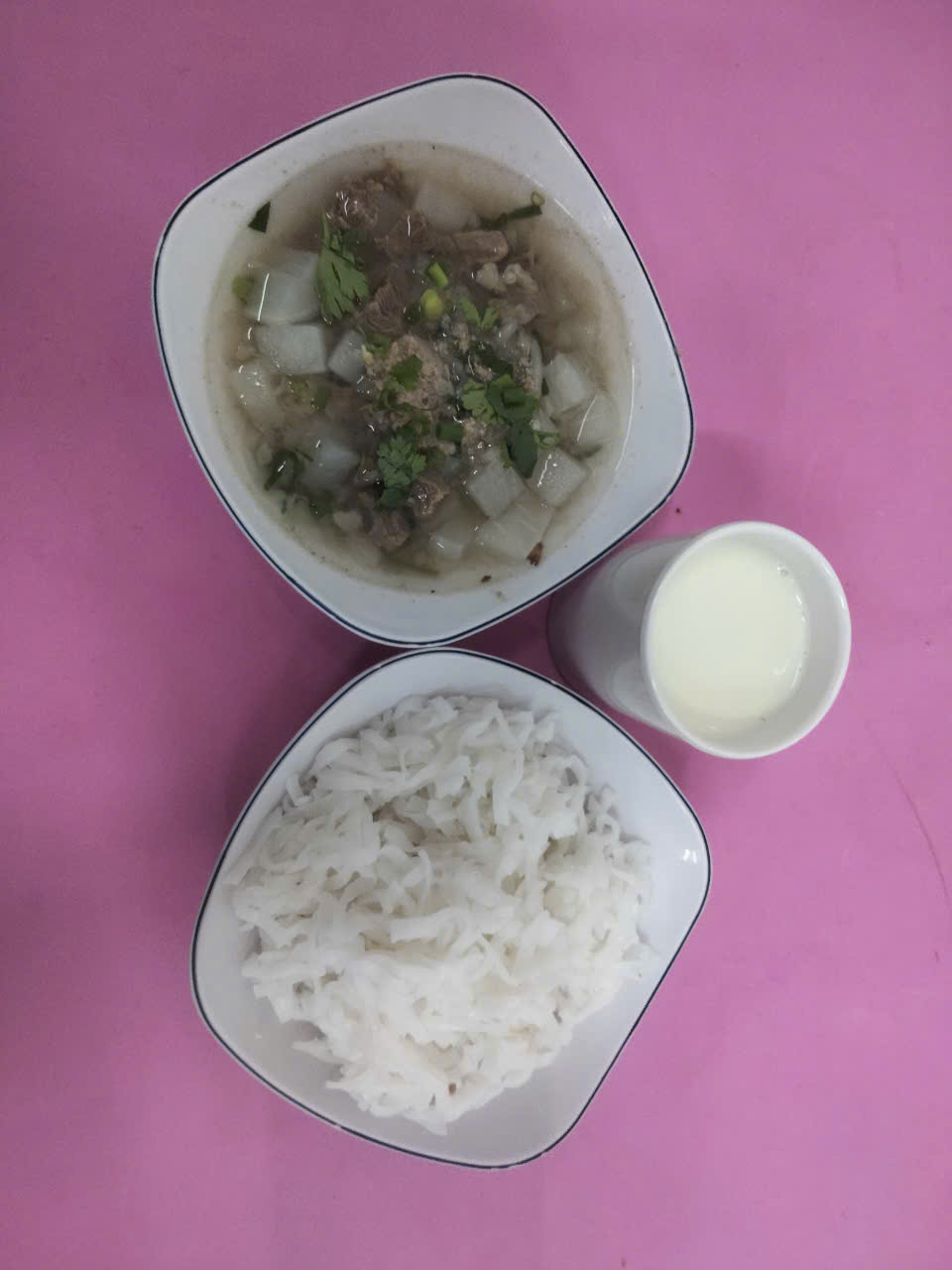 BUỔI SÁNG:
- Phở bò
- Sữa
BUỔI TRƯA:
Lẩu riêu cua đồng (mướp, bầu, mồng tơi, đậu hủ, nấm rơm). Bún
Món xào: Bắp xào tôm khô
Tráng miệng: Bánh plan
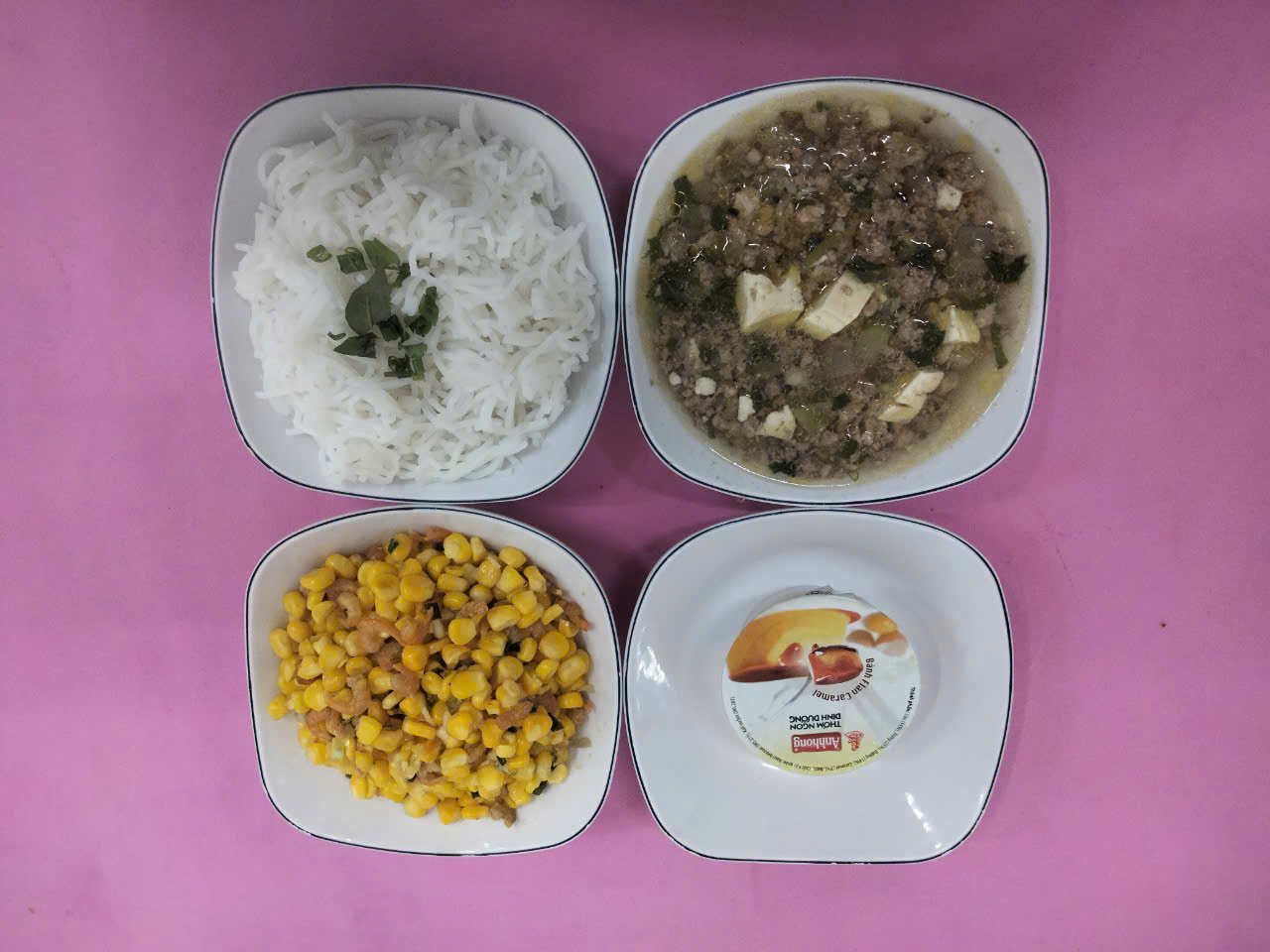 BUỔI XẾ:
Bánh mặn trứng cút, chà bông
Tráng miệng: Sữa chua trái cây
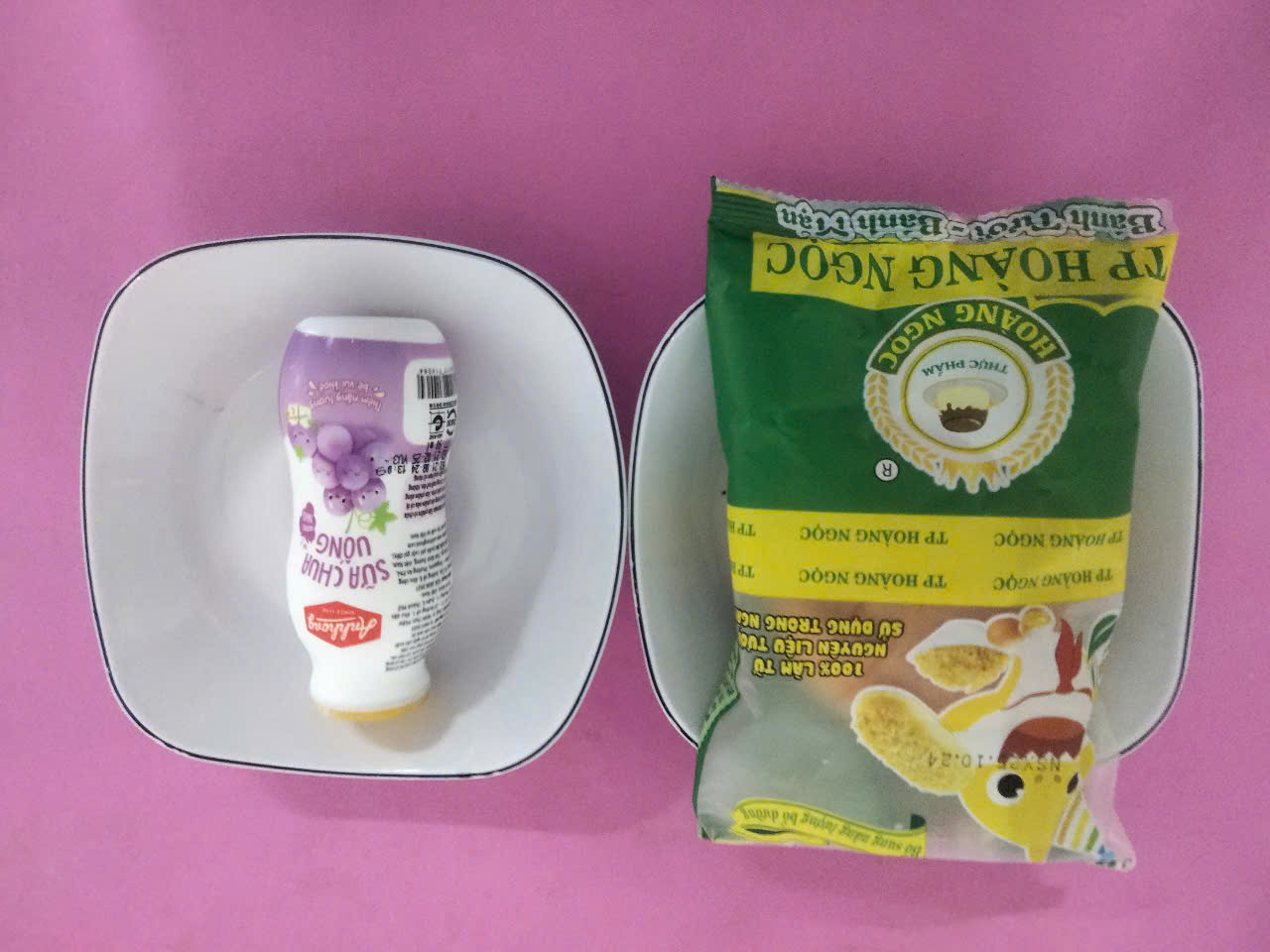